Foundation Stones Pt.6
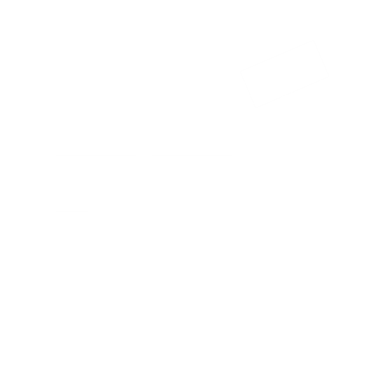 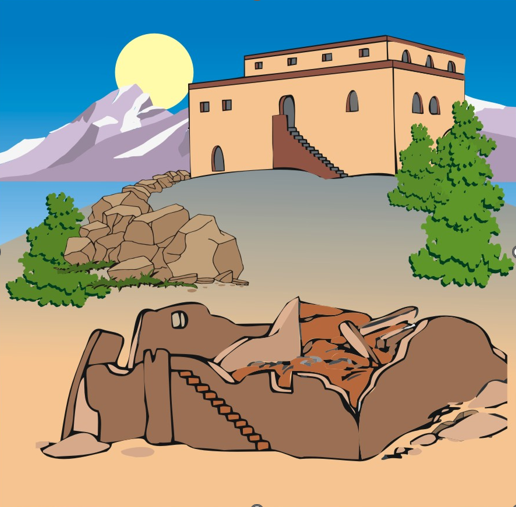 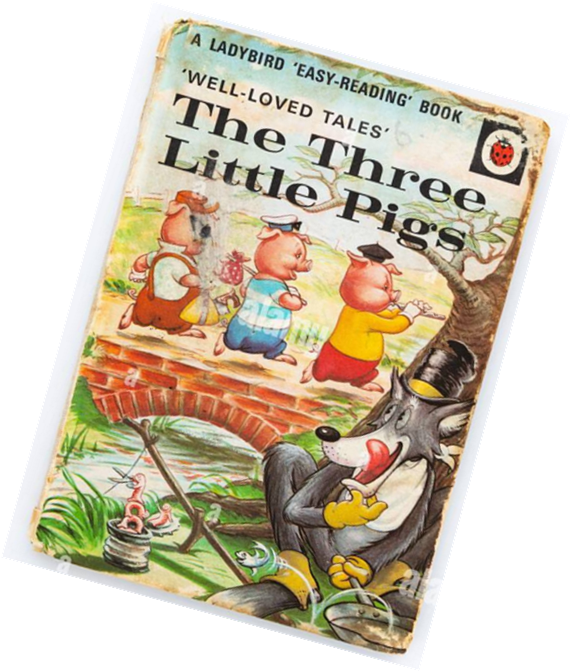 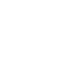 2
So far we’ve looked at…
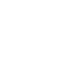 The Kingdom of God
New Life, New Birth
Positive Repentance
Active Faith 
The Lordship of Christ
Baptism in Water
Baptism in the Holy Spirit
The Church
Meetings
More than just Meetings
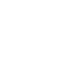 3
Our New Life and Our New Lifestyle
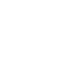 Get to know God
Live for God
Discover Freedom in God
Give To God
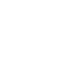 4
FAITH
FAMILY
FRIENDS
FOOD
FUN
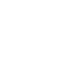 5
Let Us…

Be a covenant people 
Remind ourselves that church isn’t something we go to, it’s who we are
Remind ourselves we are part of something bigger
Remember we all have different skills, gifts and abilities
Let us be authentic with generous hearts
Love our neighbours as ourselves
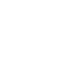 6
Our New Life and Our New Lifestyle
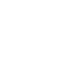 Submitting to one another
Leadership and spiritual authority
Growing in God – Discipleship
Growing in God - Personal Pastoring
Growing in God - Small Groups
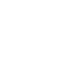 7
Submitting to one another
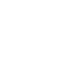 As in all things,
Jesus sets the example
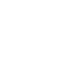 8
So Jesus called them together and said, “You know that the rulers in this world lord it over their people, and officials flaunt their authority over those under them. But among you it will be different. Whoever wants to be a leader among you must be your servant, and whoever wants to be first among you must be the slave of everyone else. For even the Son of Man came not to be served but to serve others and to give his life as a ransom for many.”

 Mark 10:42-45
9
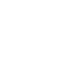 10
It was just before the Passover Festival. Jesus knew that the hour had come for him to leave this world and go to the Father. Having loved his own who were in the world, he loved them to the end.
The evening meal was in progress, and the devil had already prompted Judas, the son of Simon Iscariot, to betray Jesus. Jesus knew that the Father had put all things under his power, and that he had come from God and was returning to God; so he got up from the meal, took off his outer clothing, and wrapped a towel around his waist. After that, he poured water into a basin and began to wash his disciples’ feet, drying them with the towel that was wrapped around him.

John 13:1-5
11
Do nothing out of selfish ambition or vain conceit.
Rather, in humility value others above yourselves

Philippians 2:3
12
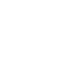 13
Leadership and Spiritual Authority
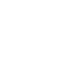 As in all things, Jesus sets the example

Principles of God’s delegation of authority:
 
To be in authority, you need to be under authority
The one under authority has the same authority as the one who sends him
Authority is a gift; it can never be taken on yourself.
Authority involves being a servant for someone else.
14
Obey your spiritual leaders and do what they say. Their work is to watch over your souls, and they are accountable to God. Give them reason to do this with joy and not with sorrow. That would certainly not be for your benefit. 

Hebrews 13:17
15
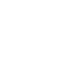 16
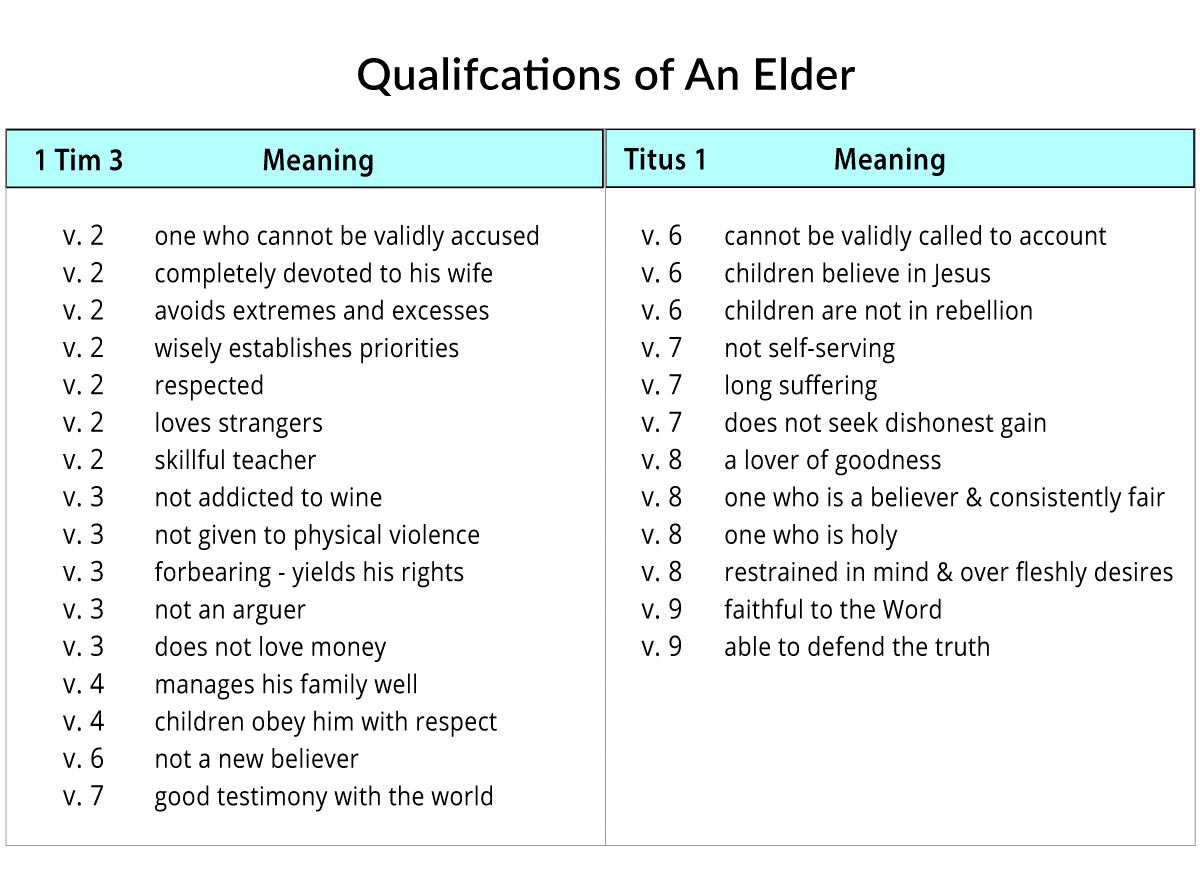 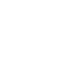 17
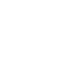 18
Growing in God - Discipleship
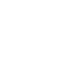 19
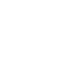 20
Growing in God - Discipleship
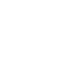 Putting Jesus first in all things (Mark 8:34-38)
Following Jesus' teachings (John 8:31-32)
Fruitfulness (John 15:5-8)
Love for other disciples (John 13:34-35)
Evangelism - Making new disciples (Matthew 28:18-20)
21
Growing in God – Personal Pastoring
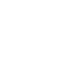 22
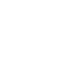 23
I don’t mean to say that I have already achieved these things or that I have already reached perfection. But I press on to possess that perfection for which Christ Jesus first possessed me.

Philippians 3:12
24
Purpose of Personal Pastoring
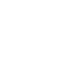 Guiding and lead on to maturity
Provoking into God
Encouraging
Exhorting
Maybe, to confront if necessary
To protect
25
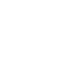 26
Growing in God – Small Groups
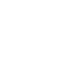 Help us to stay focused on Jesus during the week  
Provide opportunities to explore the Word of God
Create strong relationships between group members.  
Encourage us to be “outward focussed”
27
FAITH, FAMILY, FRIENDS, FOOD, FUN
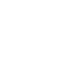 …and  in all things,
Jesus sets the example.
28